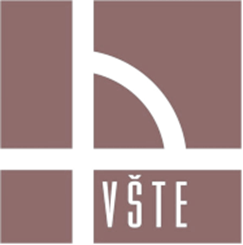 7.6.2016
Životní cyklus stavby BIM od návrhu po užívání stavby a FM
Miroslav Rozvoral_12532 / Stavební management
Bakalářská práce
Motivace
7.6.2016
Spojení praxe se studiem,
 Aplikování teorie do profesního života,
 Pojem Facility Management, jak je skutečně vnímán okolím,
 Aktuální téma práci v profesním životě,
 Možnost snižování nákladů a zároveň zvýšit efektivitu řízení.
Miroslav Rozvoral_12532 / Stavební management
2
Cíl práce
7.6.2016
Zjistit role Facility managementu v životním cyklu budov,
 Využití BIM v oblasti Facility management,
 Srovnání SW nástrojů Autodesk Revit a ArchiCAD,
 Hlavní zaměření je na fázi užívání životního cyklu budovy.
Miroslav Rozvoral_12532 / Stavební management
3
Výzkumné otázky
7.6.2016
Jaké požadavky kladou na budovu jednotlivé fáze jejího životního cyklu?
 Jak je vůbec oblast Facility management vnímána ve skutečnosti?
 Jaké činnosti a služby vykonává FM v praxi?
 Lze pro řízení vykonávaných činností a služeb použít SW Autodesk Revit, nebo ArchiCAD, tedy BIM?
 Který z uvedených SW je výhodnější pro dané činnosti a služby?
Miroslav Rozvoral_12532 / Stavební management
4
Použité metody a postupy
7.6.2016
Zjištění služeb a činností, které vykonává FM v praxi pomocí dotazníkového řešení.
Komparace získaných odpovědí respondentů.
Výběr nejčastěji vykonávaných činností a služeb v praxi.
Přiřazení jednotlivých parametrů ke zjištěným činnostem a službám.
Komparace SW Autodesk Revit, ArchiCAD a jejich možného využití pro dané činnosti a služby.
Miroslav Rozvoral_12532 / Stavební management
5
Získané výsledky
7.6.2016
Zastoupení činností FM v praxi
Pojetí FM v praxi
Miroslav Rozvoral_12532 / Stavební management
6
Získané výsledky
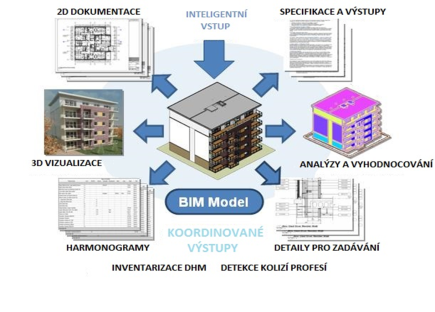 7.6.2016
ArchiCAD
Autodedk Revit
BIM
 cena 150 000 CZK / licenci
 možnost propojení s CAFM, vlastní aplikace ArchiFM.net
 příjemnější uživatelské prostředí (subjektivní názor)
BIM

 cena 70 000 CZK / měsíčně, forma pronájmu

 nemá vlastní CAFM systém, společnoct Cadstudio vytvořilo aplikaci BIMForMe, použití na správu dokumentů
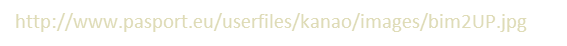 Miroslav Rozvoral_12532 / Stavební management
7
Shrnutí
7.6.2016
Pojem Facility management je stále vnímán pouze jako správa majetku a budov.

 ArchiCAD významně pomáhá Facility managementu udržovat aktuální data.

Pro efektivní řízení FM je nadále nutné využívat různé CAFM systémy a zároveň i různé CAD systémy.

ArchiCAD v kombinaci s aplikací ArchiFM.net umožňuje řídit FM nejen v oblastech správy budov a majetku, ale i dle moderního (normového) pojetí FM.
Miroslav Rozvoral_12532 / Stavební management
8
Prostor pro dotazy
7.6.2016
Miroslav Rozvoral_12532 / Stavební management
9
Dotazy
7.6.2016
Jak k problematice BIM / FM přistupují v současné době jednotlivé složky výstavby?
 Stavební úřad nevyžaduje, projekce nedodává, stavební firmy nepoužívají.
 Investor přebírá iniciativu a požaduje po projekci.
 Vysoké vstupní náklady oproti standardní projekci.
 Výrobci prvků chápou situaci, vytváří vlastní knihovny, podporují OpenBIM
 Prodejci softwarů nabízejí stále původní CAD systémy.
Miroslav Rozvoral_12532 / Stavební management
10
Dotazy
7.6.2016
Je současná technologie (zejména software) schopná bezezbytku naplnit cíle v práci popsané?
 Ne, stále se v praxi jedná o kombinaci několika softwarů.
 Pokud se použije ArchiCAD s aplikací ArchFM.net, je možné řídit FM v plném rozsahu. Ale i zde se jedná o dvě různé aplikace, avšak již společně komunikující.
Miroslav Rozvoral_12532 / Stavební management
11
Dotazy - oponent
7.6.2016
Vyplynulo z průzkumu, že by některý z respondentů používal údaje z FM pro určitou prediktivní činnost?
 Dotazník byl zaměřen vždy na základní souhrn činností.
 Dotaz na vykonávání činnosti v oblasti údržba a provoz. 
 Možnost odpovědi údržba a provoz.
 Zjištění konkrétních prediktivních činností je zajímavé téma na další širší výzkum.
Miroslav Rozvoral_12532 / Stavební management
12
Dotazy - oponent
7.6.2016
Jaké vidí autor práce další výhody (kromě společného zdroje informací) při použití software typu ArchiCAD, nebo Revit ve spojení s funkcemi FM?
 BIM – informace,
 Možnost řízení celého životního cyklu,
 Synchronizace dat,
 Snadnější spolupráce,
 Možnost simulací a analýz procesů,
 Strategické plánování a rozhodování.
Miroslav Rozvoral_12532 / Stavební management
13
7.6.2016
Miroslav Rozvoral_12532 / Stavební management
Děkuji Vám za pozornost
14